Мониторинг движения лекарственных препаратов
МДЛП
Ссылки на документы по МДЛП
Сайт ФНС 
https://www.nalog.ru/rn66/taxation/labeling/med/

Сайт Росздравнадзор 
http://roszdravnadzor.ru/marking

Сайт ГБУЗ СО «МИАЦ» 
http://www.miacso.ru/index.php/markirovka-lp
Основные цели приоритетного проекта МДЛП
Для государства: 
профилактика поступления в оборот и изъятие из оборота недоброкачественных, фальсифицированных и контрафактных лекарственных препаратов; 
экономия бюджетных средств; 
контроль адресности движения препаратов, закупаемых за счет бюджета, расходов на их приобретение; мониторинг ценообразования и предельных розничных цен на лекарственные препараты из списка ЖНВЛП; 
оперативное планирование и управление запасами и резервами препаратов на всех уровнях. 
Для населения: 
возможность лично проверить легальность приобретаемого (получаемого) лекарственного препарата.
Для бизнеса: 
снижение издержек; уменьшение упущенной выгоды; соответствие требованиям для поставок продукции на международные рынки.
Схема работы в ИС «Маркировка»
ИС «Маркировка»
Ввод в оборот
Вывод из оборота
Оборот
Этапы приоритетного проекта МДЛП 1 этап
30.11.2016г. Постановление Правительства РФ №1433
25.10.2016г. Утверждение паспорта проекта ИС«Маркировка»
Этапы приоритетного проекта МДЛП 2 этап
01.01.2017г. – 31.12.2017г. Пилотный проект
Завершение разработки проекта
Этапы приоритетного проекта МДЛП 3 этап
01.01.2018г. введение маркировки для 7 ВЗН
01.01.2018г.-31.03.2018г. ЖНВЛП >500 руб
01.04.2018г.-30.09.2018г. ЖНВЛП>100руб.
Этапы приоритетного проекта МДЛП 4 этап
01.01.2019г. Охват маркировкой 100 % ЛП
Начало маркировки всех ЛП
22 декабря 2017 года Госдума приняла закон «О внесении изменений в Федеральный закон «Об обращении лекарственных средств», предусматривающий поэтапное внедрение системы мониторинга движения лекарственных препаратов для медицинского применения. 
В итоговом варианте документа говорится, что обязательная маркировка для всех лекарств начинается с 1 января 2020 года.
Тестирование ФГИС МДЛП
До 19.03.2018
Производитель: Закрытое акционерное общество «Березовский фармацевтический завод»
формирует и присваивает индивидуальный код упаковки лекарственного препарата и групповой код транспортной тары лекарственного препарата,
регистрирует в ФГИС МДЛП выпуск и реализацию лекарственного препарата
Оптовый поставщик:  Государственное унитарное предприятие Свердловской области «Фармация»
проверяет в ФГИС МДЛП подлинность ЛП, а также информацию об отзыве ЛП,
регистрирует в ФГИС МДЛП поступление ЛП на склад и реализацию ЛП со склада
МО: Государственное бюджетное учреждение здравоохранения Свердловской области «Полевская центральная городская больница»
проверяет в ФГИС МДЛП подлинность ЛП, а также информацию об отзыве ЛП,
регистрирует в ФГИС МДЛП поступление ЛП из Фармации и списание ЛП (выдачу ЛП в отделение (стационар) для оказания медицинской помощи пациентам)
Организационные вопросы в аптеке при работе с ИС «Маркировка»
Изучение нормативной и методической документации, освоение новой терминологии; 
Регистрация в личном кабинете ИС «Маркировка»;
Подготовка оборудования и программного обеспечения;
Обучение персонала;
Запуск в работу и контроль на первоначальном этапе.
Информация КИЗ
На вторичную (потребительскую) упаковку наносится КИЗ 
      в виде двумерного штрихового кода, пригодный для  
      машинного считывания, а его функция распознавания и 
      коррекции ошибок должна быть эквивалентна или выше, 
      чем у Data Matrix ЕСС200 (далее - DataMatrix). 
      Соответствует ГОСТ Р ИСО/МЭК 16022-2008
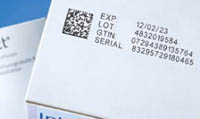 Уникальный 
код ЛП
Код 
DataMatrix
Пример кода КИЗ на упаковках
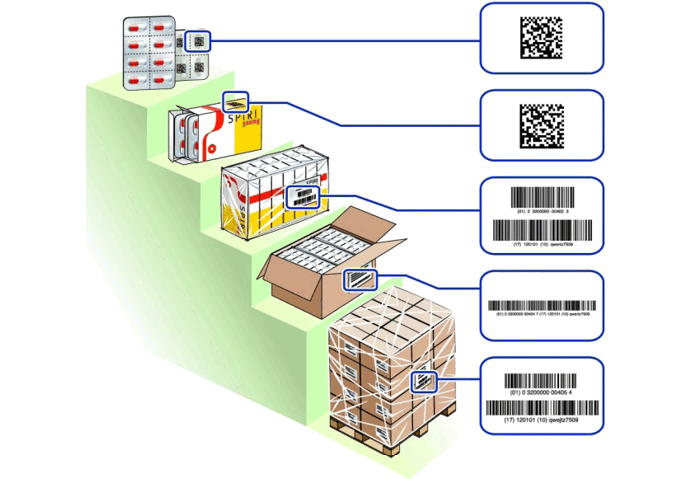 Варианты информационного взаимодействия с ИС «Маркировка»
Полуавтоматическая работа с использованием универсальной системы обмена (УСО). Интеграция через обмен файлами. 

 Автоматическая работа с использованием протокола обмена интерфейсного уровня. Полная интеграция.
Изменения в приказ МЗ СО от 28.12.2017 №2467-п
Обращаем Ваше внимание, что сроки по доработке      
программного обеспечения для интеграции с ФГИС МДЛП и приобретению сканеров будут перенесены на сентябрь 2018.
Благодарим за внимание !
С уважением, ГБУЗ СО «МИАЦ»